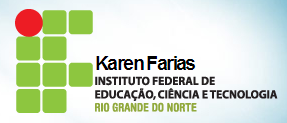 ESTRUTURA ATÔMICA


         Profa. Karen
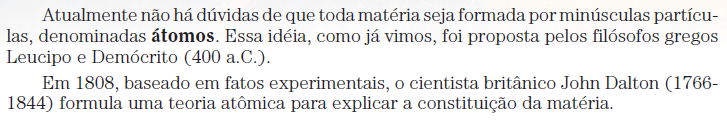 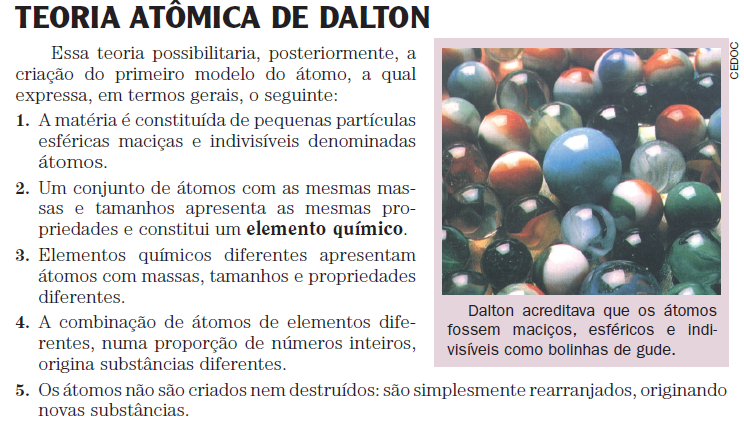 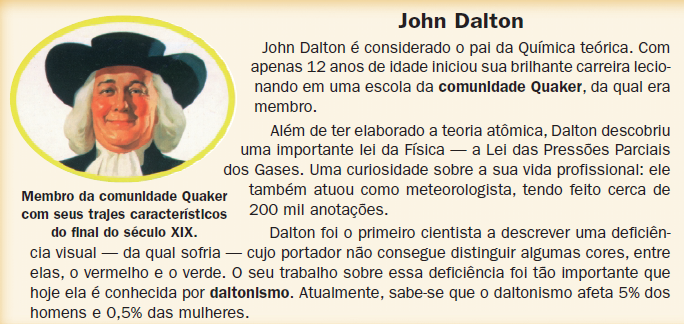 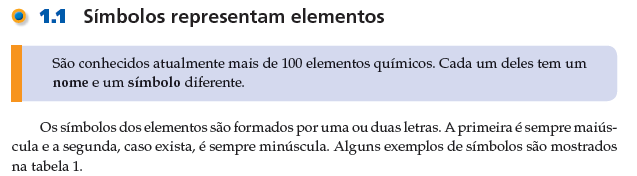 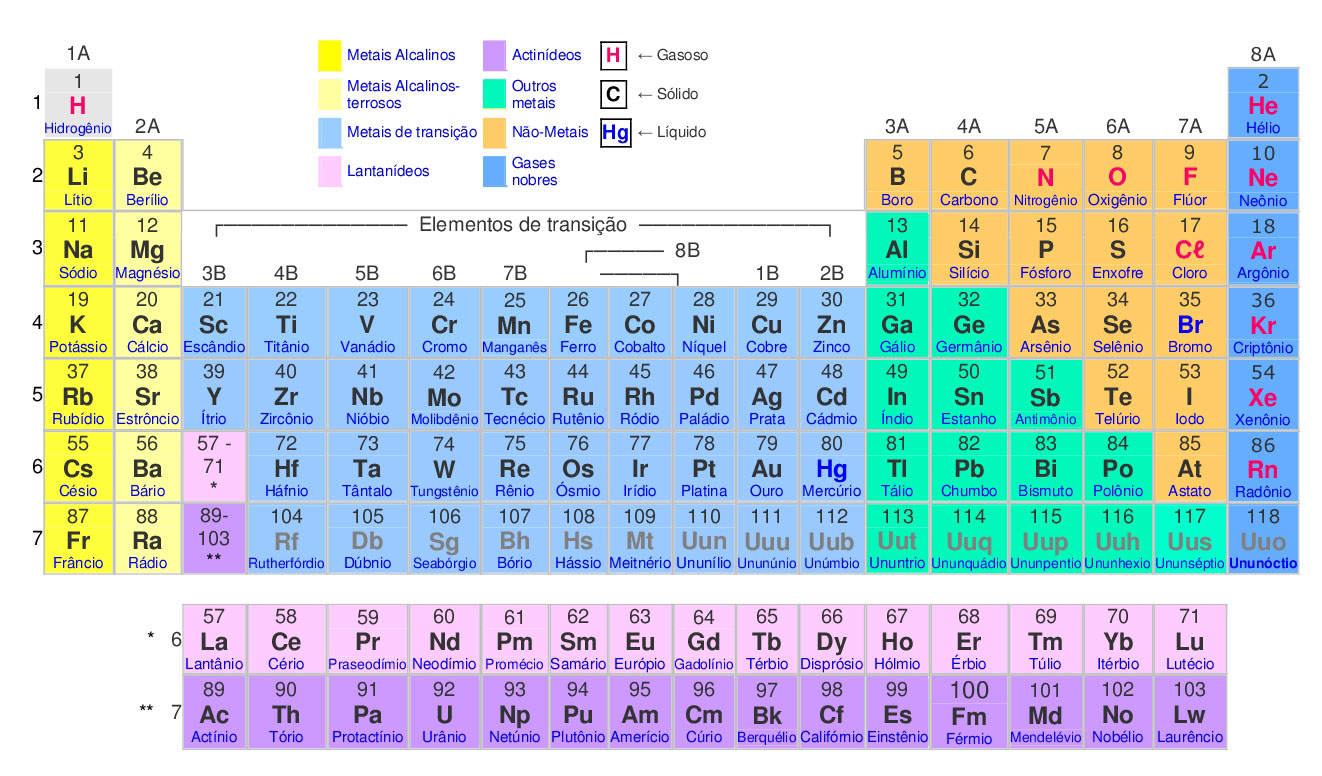 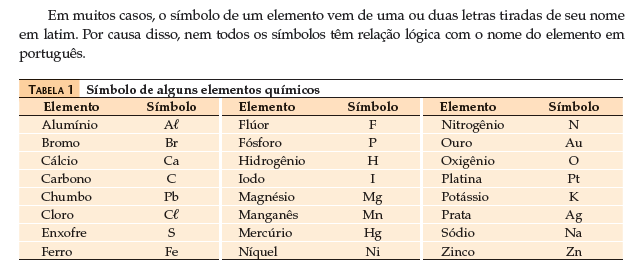 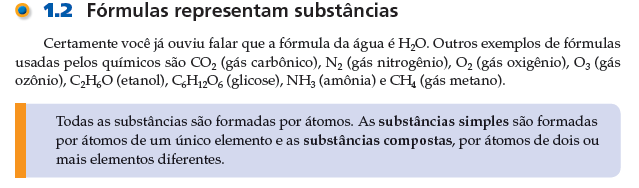 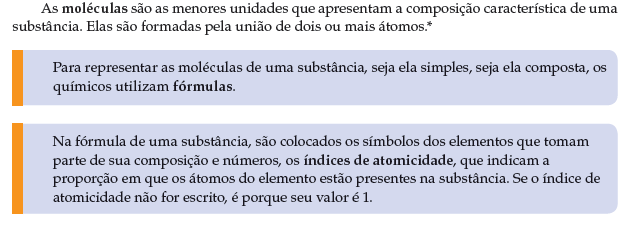 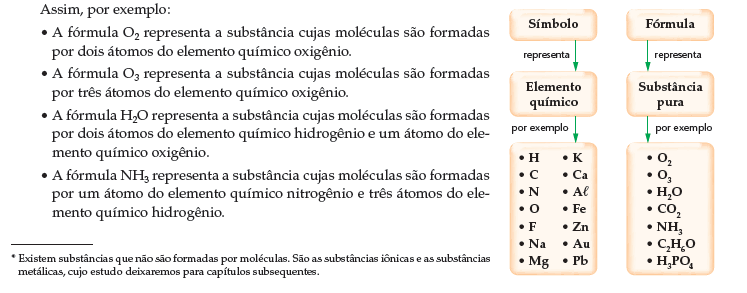 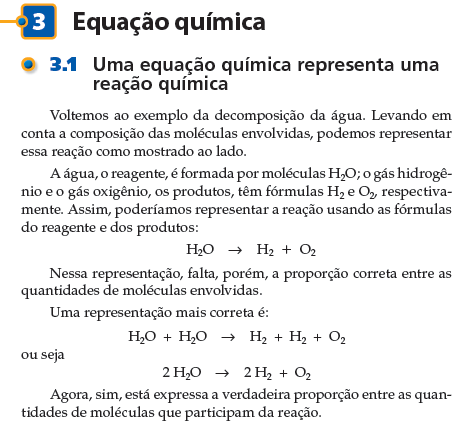 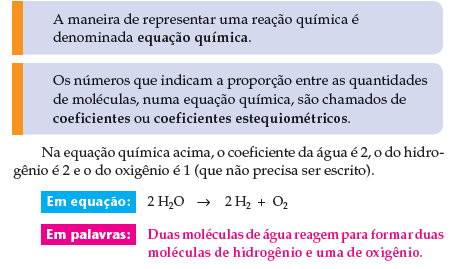 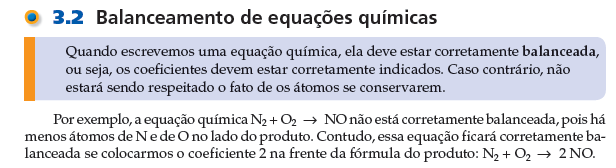 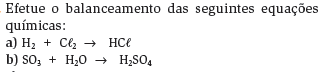 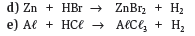 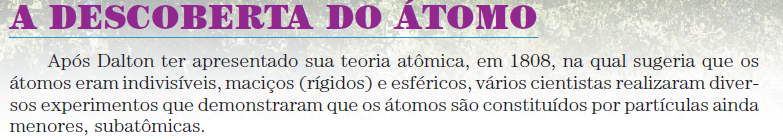 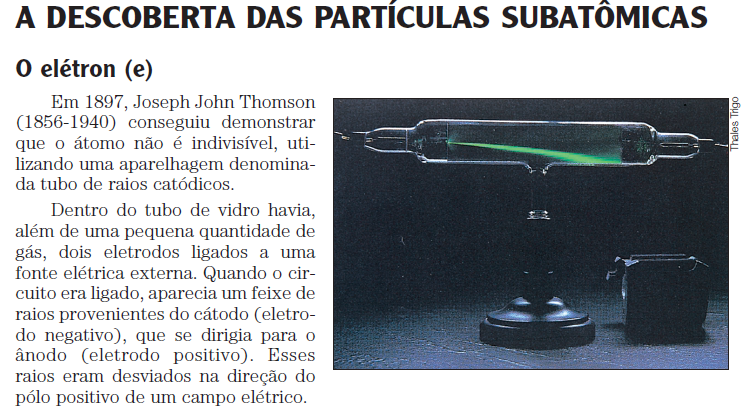 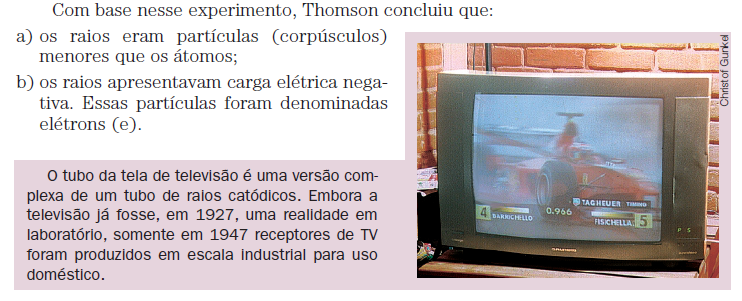 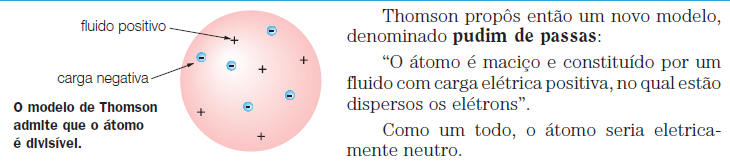 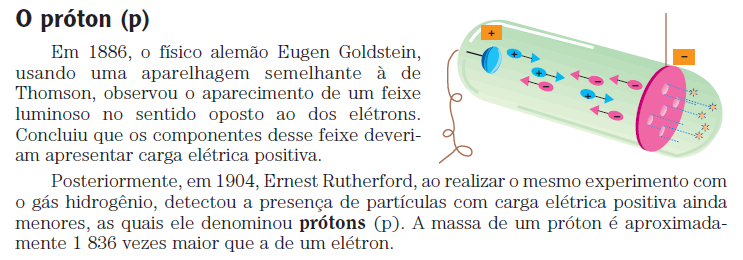 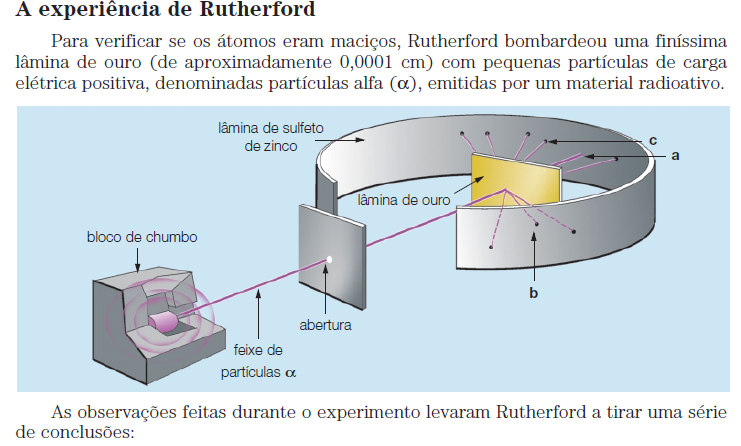 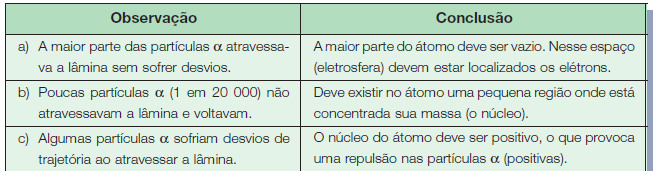 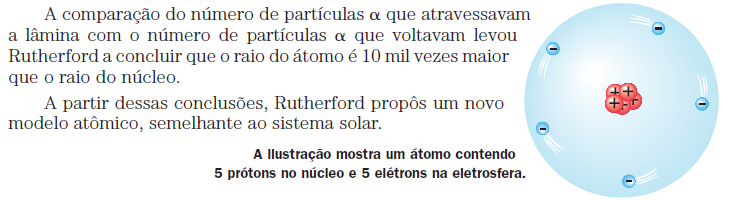 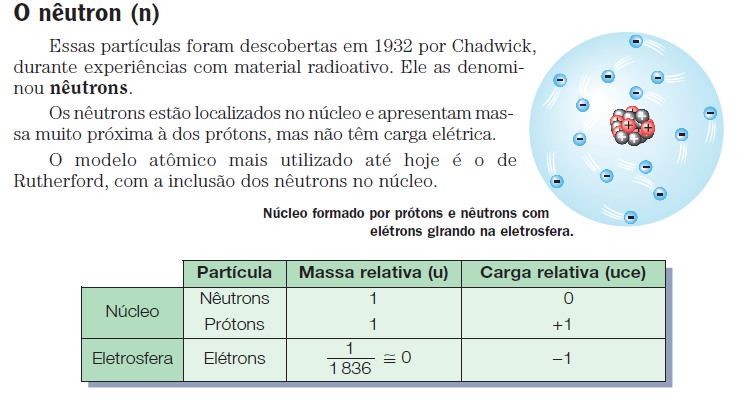 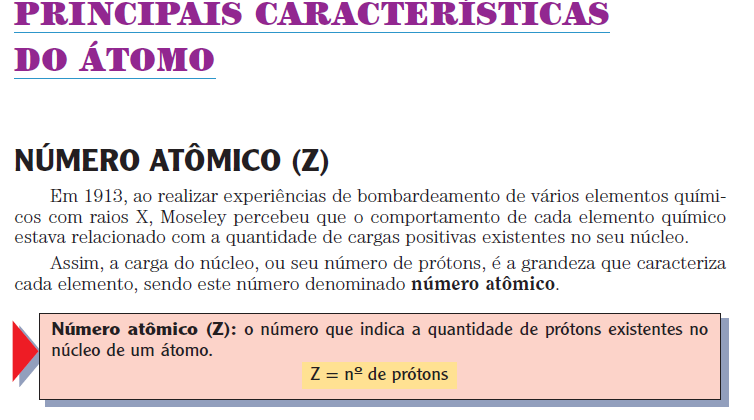 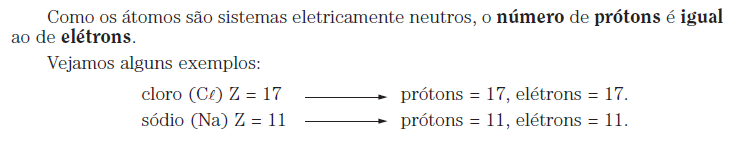 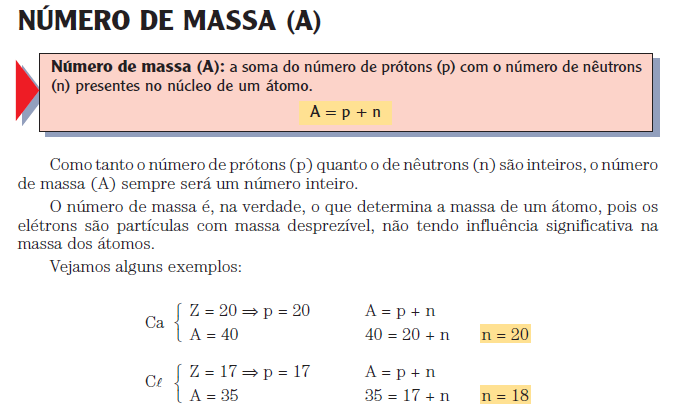 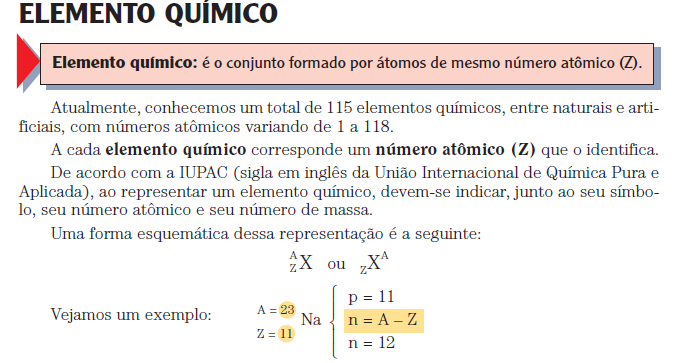 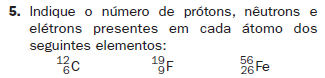 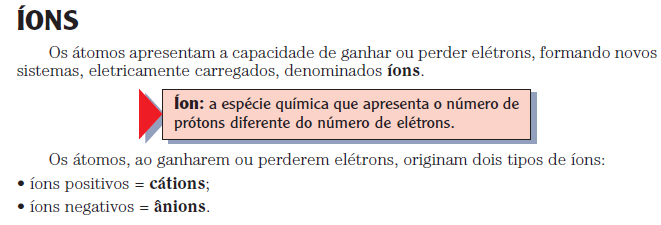 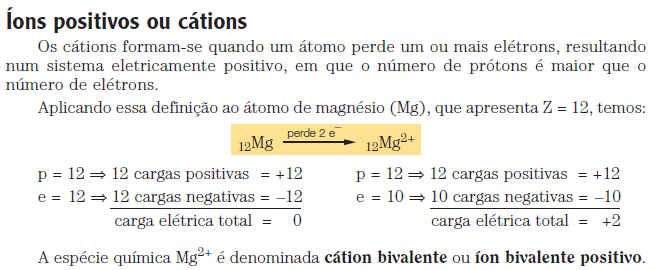 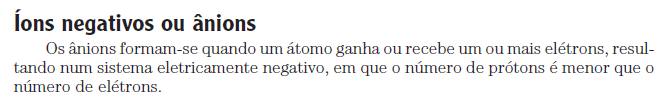 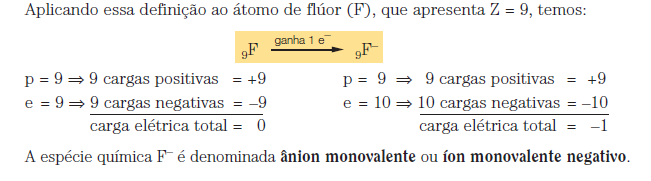 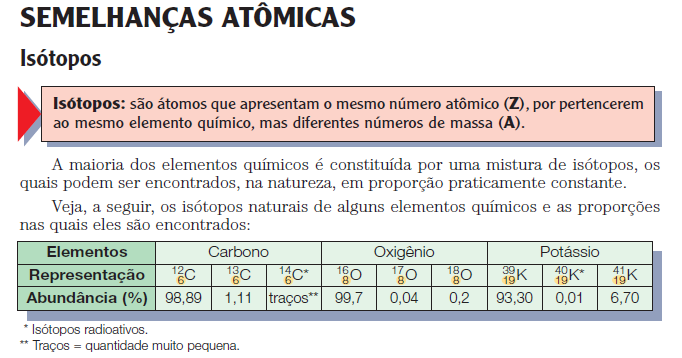 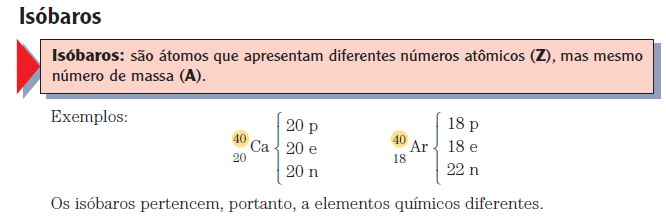 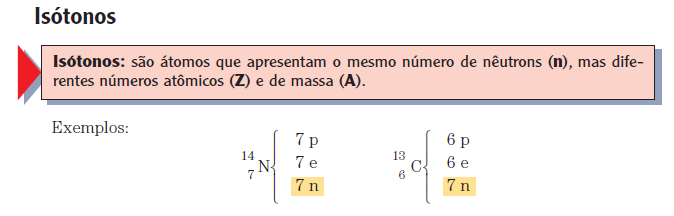 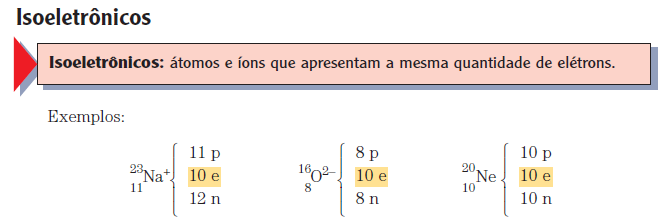 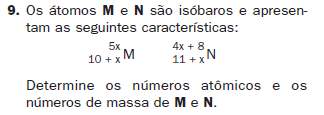 ATIVIDADE
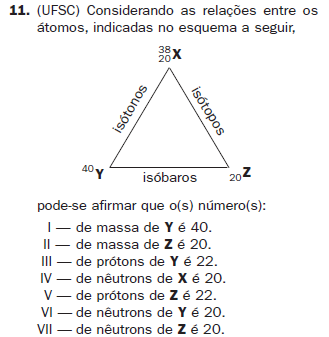 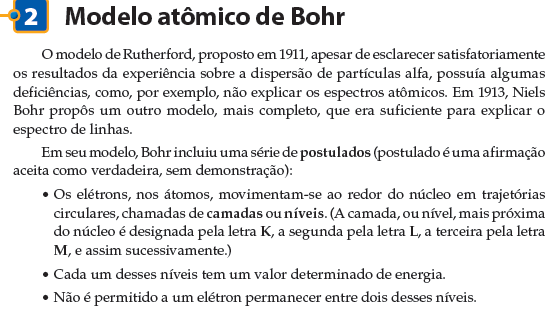 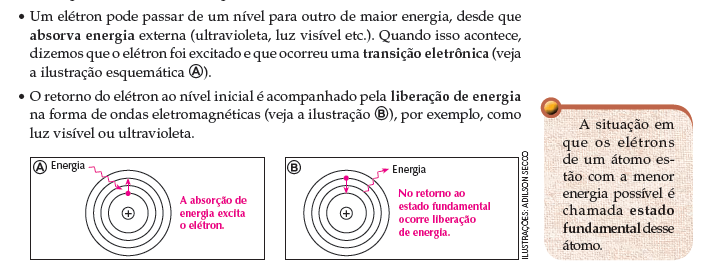 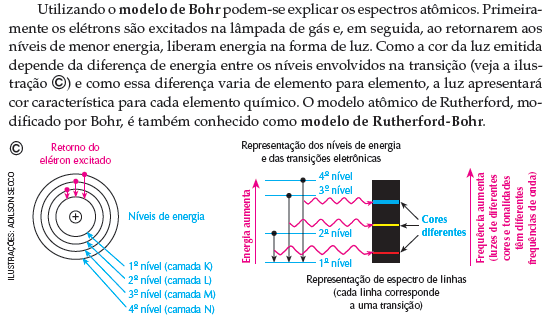 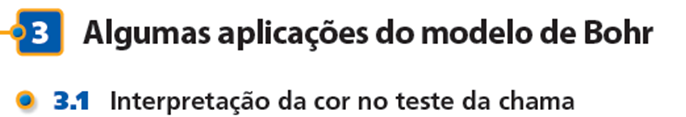 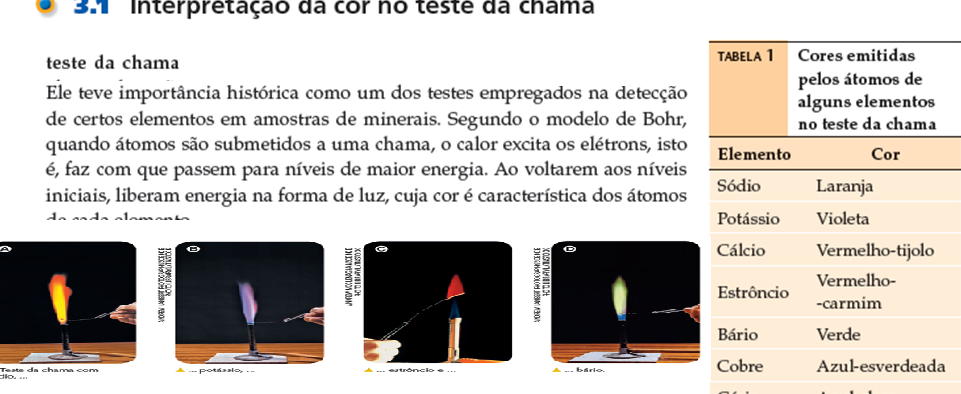 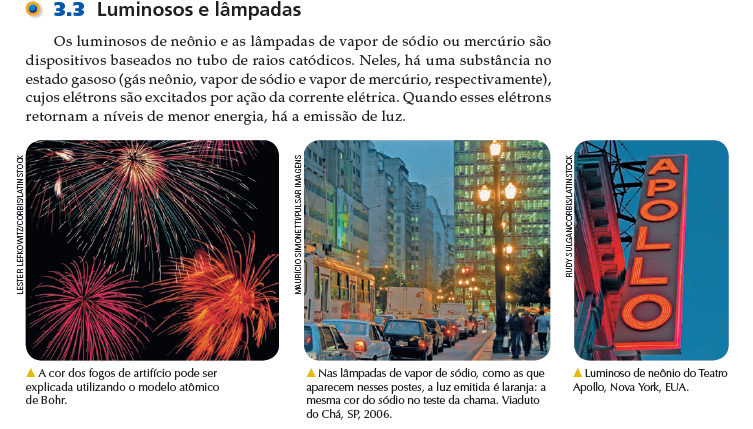 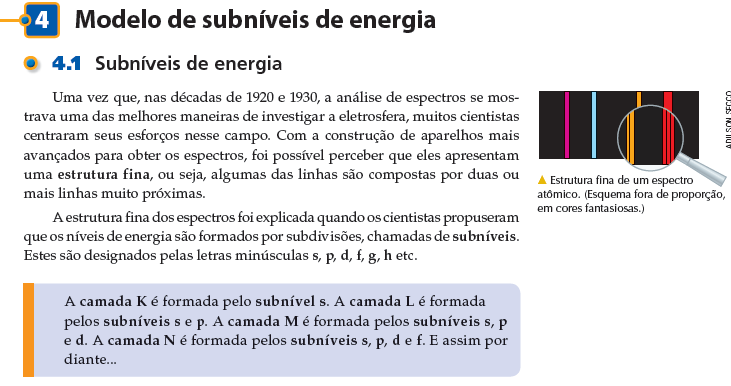 ELETROSFERA DO ÁTOMO

Em torno do núcleo do átomo temos uma região denominada de eletrosfera que é dividida em 7 partes chamada camadas eletrônicas ou níveis de energia.

Do núcleo para fora estas camadas são representadas pelas letras K, L, M, N, O, P e Q.

Em cada camada poderemos encontrar um número máximo de elétrons, que são:
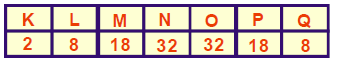 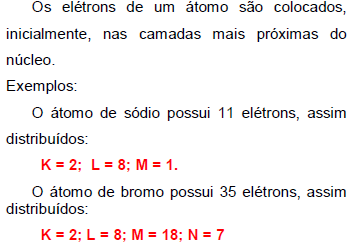 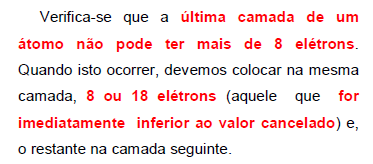 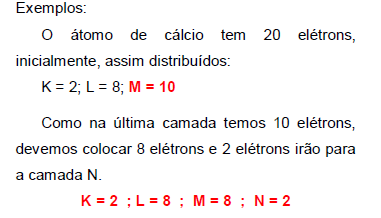 Pesquisando o átomo, Sommerfeld chegou àconclusão que os elétrons de um mesmo nível não estão igualmente distanciados do núcleo porque as trajetórias, além de circulares, como
propunha Bohr, também podem ser elípticas. 

Esses subgrupos de elétrons estão em regiões chamadas de subníveis e podem ser de até 4 tipos:





Os subníveis em cada nível são:
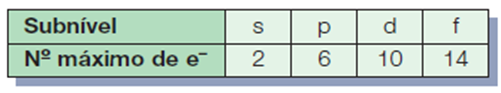 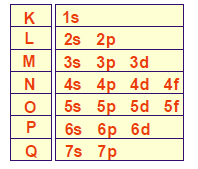 E crescente
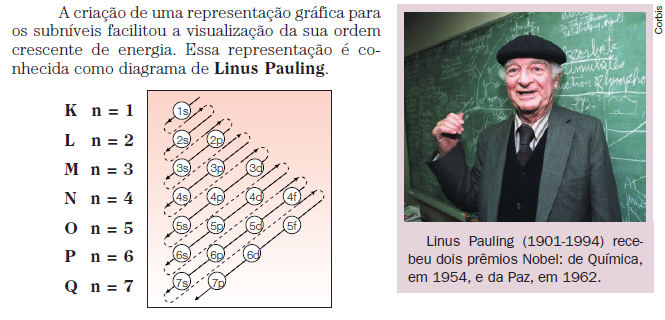 DISTRIBUIÇÃO ELETRÔNICA

O átomo de cálcio possui número atômico 20, sua distribuição eletrônica, nos subníveis será:

		1s2 2s2 2p6 3s2 3p6 4s2

O átomo de cobalto tem número atômico 27, sua distribuição eletrônica, nos subníveis será:

		1s2 2s2 2p6 3s2 3p6 4s2 3d7
DISTRIBUIÇÃO ELETRÔNICA DE ÍONS
	Para os cátions devemos distribuir os elétrons como se eles fossem neutros e, em seguida, da última camada retirar os elétrons perdidos.
	Fe2+ (Z = 26) 
	Configuração normal:
	1s2, 2s2, 2p6, 3s2, 3p6, 4s2, 3d6.

Retirando 2 elétrons do último nível (nível 4)
	Configuração do cátion:
	(1s2, 2s2, 2p6, 3s2, 3p6, 3d 6) 2+

Para os ânions devemos adicionar os elétrons ganhos aos já existentes no átomo e, em seguida distribuir o total.
	S 2- (Z = 16): 16 + 2 = 18 elétrons.
	Configuração do íon:
	(1s2, 2s2, 2p6, 3s2, 3p6) 2 –
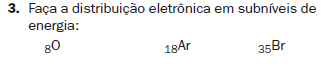 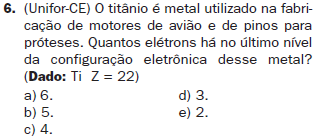 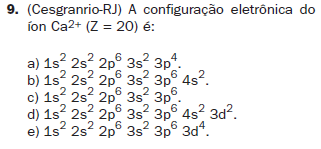 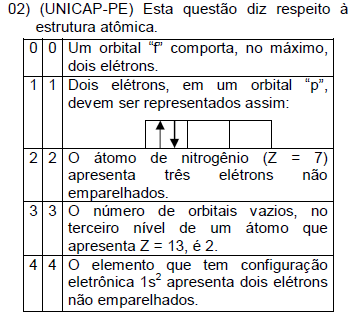 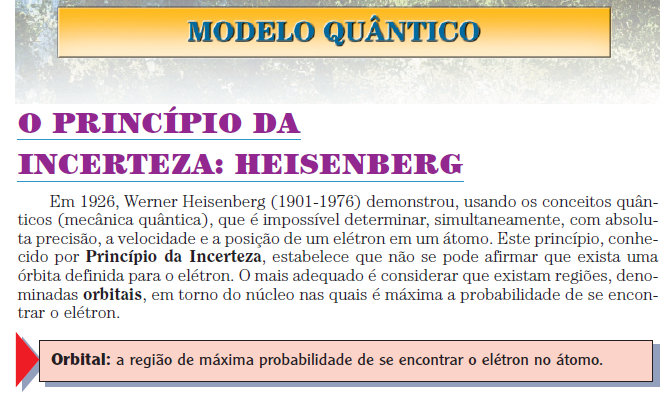 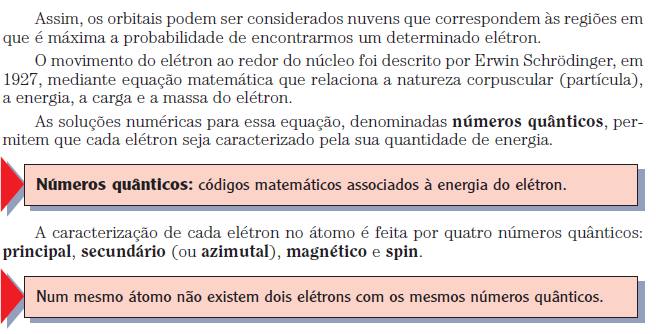 Números quânticos
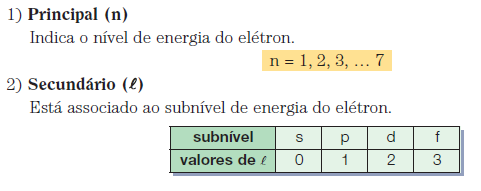 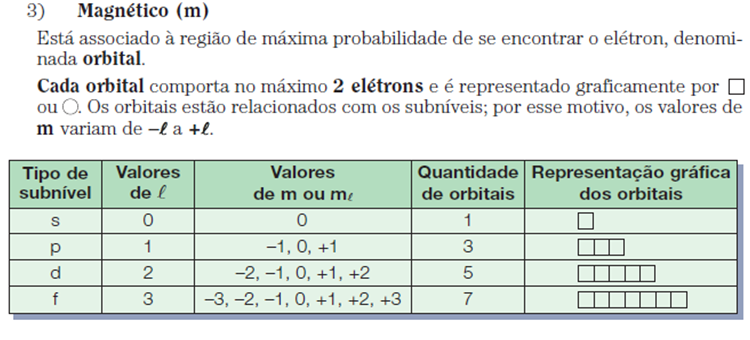 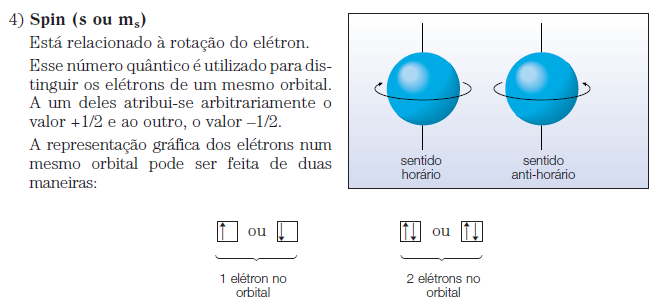 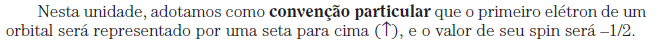 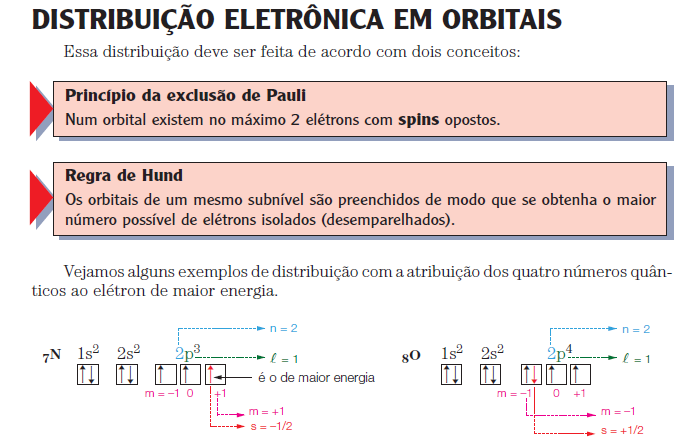 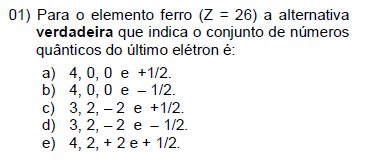 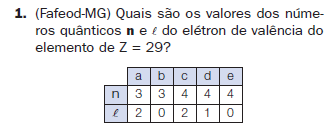 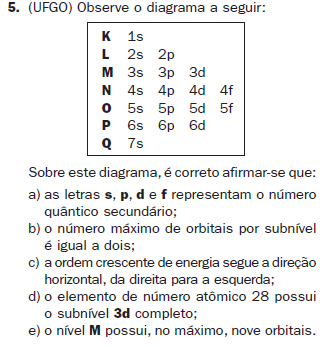